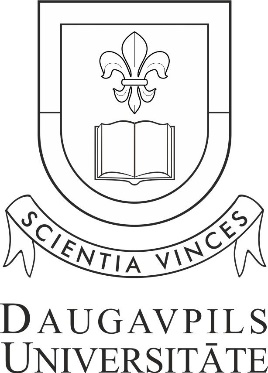 STUDIJU UZSĀKŠANA 
VĒLĀKOS STUDIJU POSMOS 
DAUGAVPILS UNIVERSITĀTĒ
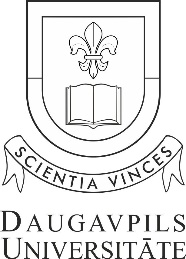 DU mājas lapā www.du.lv ir pieejama 
«Kārtība studiju uzsākšanai vēlākos studiju posmos 
Daugavpils Universitātē»
KĀ ATRAST?
 www.du.lv
Studentiem
Svarīgākie dokumenti
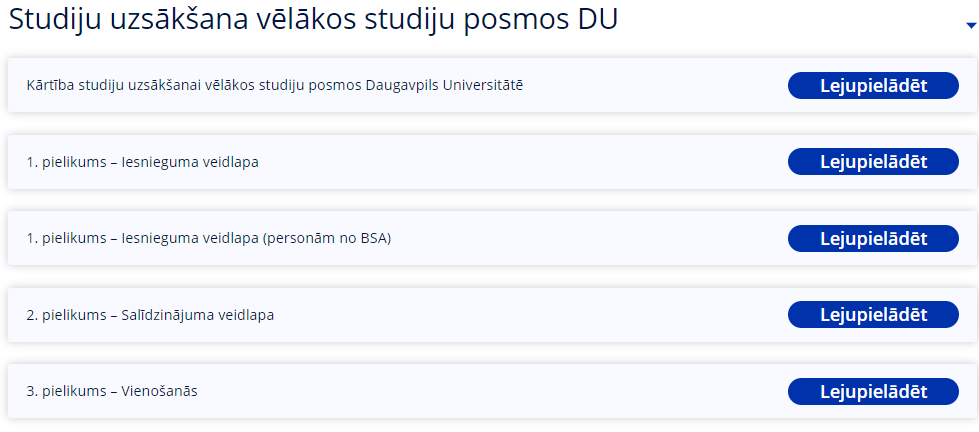 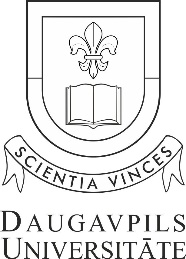 1) JĀPASŪTA AKADĒMISKĀS IZZIŅAS NO BSA LATVIEŠU UN ANGĻU VALODĀ
AKADĒMISKAI IZZIŅAI JĀSATUR INFORMĀCIJU PAR:
Imatrikulācijas datumu (datums, kad uzsāktas studijas BSA)
Eksmatrikulācijas datumu (datums, kad pārtrauktas studijas BSA)
Apgūtie studiju kursi
Apgūto studiju kursu apjoms kredītpunktos utt.
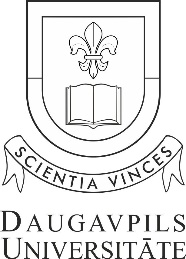 2) DOKUMENTI, KAS BŪS NEPIECIEŠAMI                   STUDĒJOŠĀ LIETAS NOFORMĒŠANAI
iepriekšējo izglītību apliecinošu dokumentu (atbilstoši studiju programmas līmenim, kurā uzsāk studijas) kopijas (DSP “Ekonomika” -  MAĢISTRA DIPLOMS AR PIELIKUMU (maģistra grāds ekonomikā, finansēs, uzņēmējdarbībā vai vadībzinībās vai tam pielīdzināma augstākā izglītība);
dzīves un darba gājuma aprakstu (Curriculum Vitae) ar konferenču referātu un publikāciju sarakstu;
personu apliecinoša dokumenta (PASES vai PERSONAS APLIECĪBAS (eiD)) kopiju;
1 (VIENU) FOTOKARTĪTI (izmērs 3x4);
ja iesniegtie dokumenti ir ar citu uzvārdu (vārdu), tad dokumentu, kas apliecina to maiņu, piemēram, LAULĪBAS APLIECĪBU, uzvārda vai vārda maiņas dokumentu;
Ja iepriekšējā izglītība iegūta ārvalstīs, ir jābūt AKADĒMISKĀS INFORMĀCIJAS CENTRA IZZIŅA (par ārvalstīs iegūtā izglītības dokumenta akadēmisko atzīšanu) 
maksājumu apliecinoša dokumenta kopiju (28,-eiro).
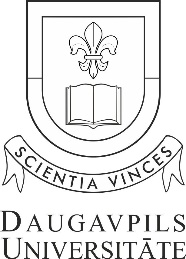 3) JĀAIZPILDA IESNIEGUMA VEIDLAPA
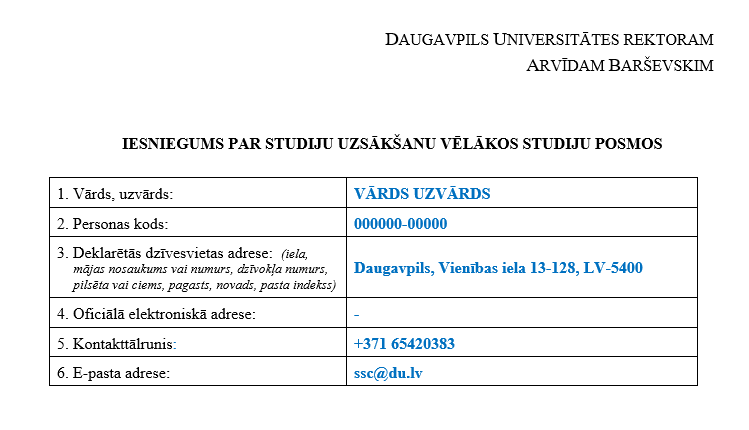 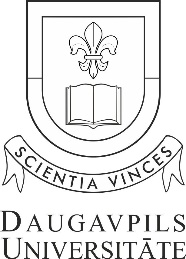 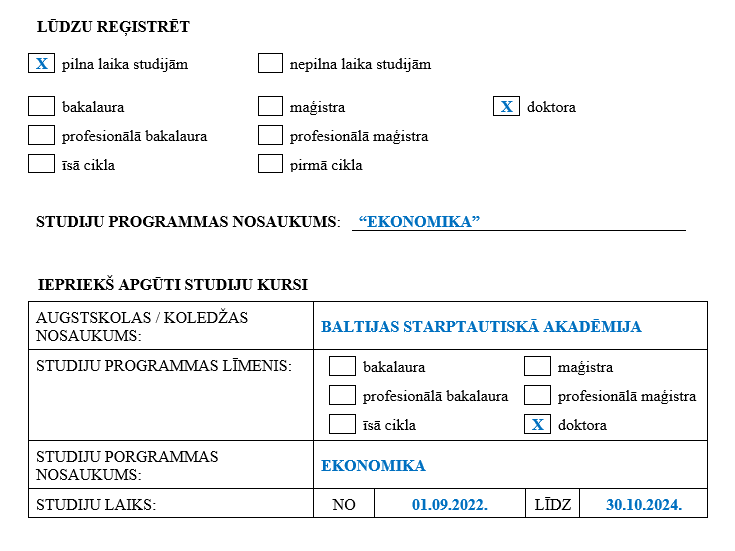 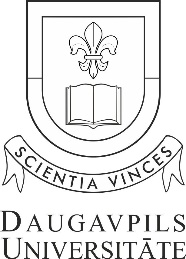 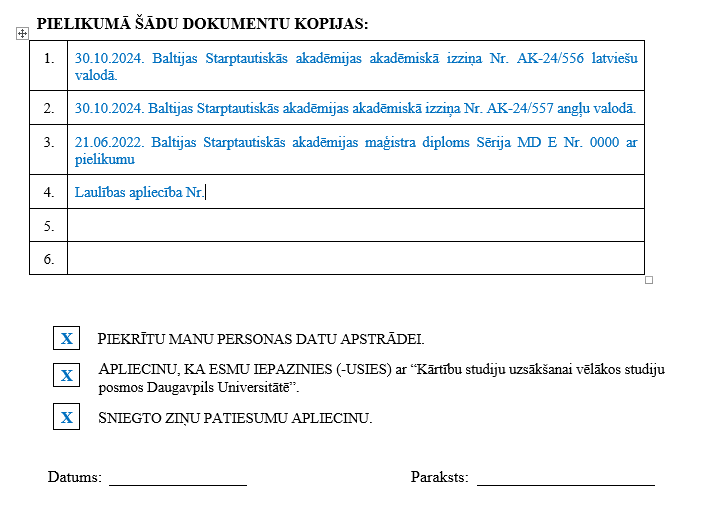 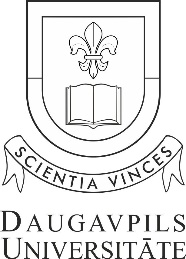 IESNIEGUMA PIELIKUMU SARAKSTĀ NENORĀDAM:
pasi vai personas apliecību (eiD); 
maksājuma uzdevumu apliecinošu dokumentu; 
fotokartiņu.
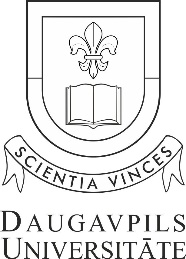 DAUGAVPILS UNIVERSITĀTES REKVIZĪTI
Konta Nr.: LV64HABA0551055786378Banka: Swedbank ASKods: HABALV22Lūdzam norādīt maksājuma mērķi: studiju uzsākšana vēlākos studiju posmos VĀRDS UZVĀRDS
4) IESNIEGT IESNIEGUMU UN PIELIKUMOS MINĒTOS DOKUMENTUS
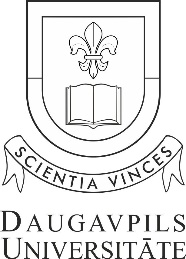 KUR IESNIEGT IESNIEGUMU?

PAPĪRA FORMĀTĀ 
DU Studējošo servisa centrā (Daugavpilī, Vienības ielā 13, 125.kab. vai 128.kab.)VAIELEKTRONISKA DOKUMENTA FORMĀ, 
sūtot uz e-pastu ssc@du.lv, parakstot ar drošu elektronisko parakstu (ID karte ar parakstiem vai e-mobile).
JA IESNIEGUMU PLĀNO IESNIEGT ELEKTRONISKA DOKUMENTA FORMĀ (1)
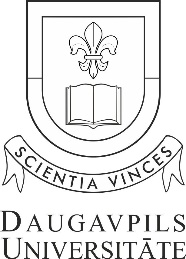 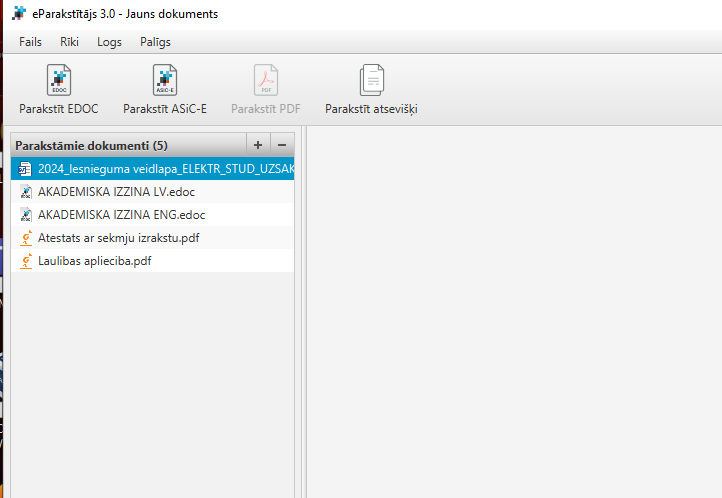 JA IESNIEGUMU PLĀNO IESNIEGT ELEKTRONISKA DOKUMENTA FORMĀ (2)
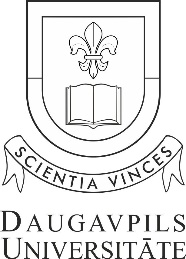 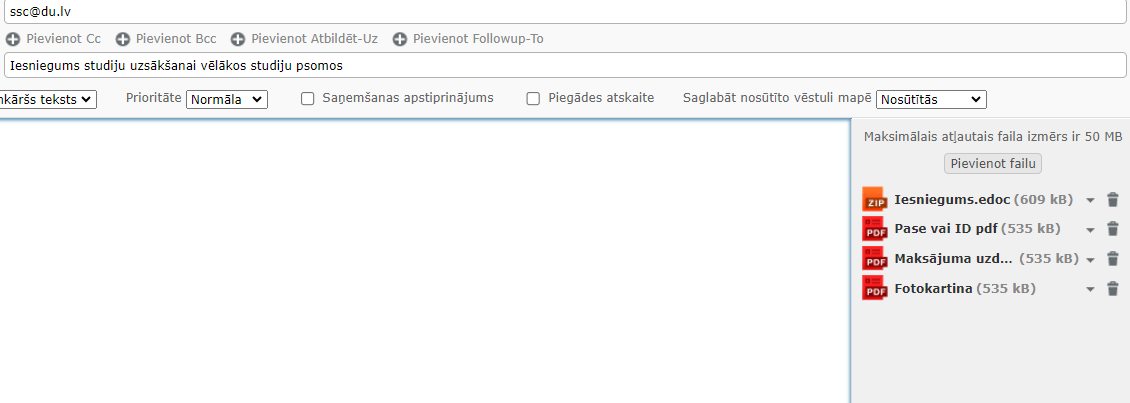 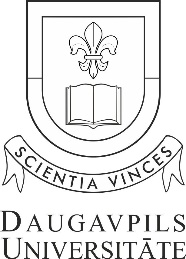 5) GAIDAM INFORMĀCIJU PAR TĀLĀKĀM DARBĪBĀM NO DAUGAVPILS UNIVERSITĀTES
1) Tiek gatavots STUDIJU KURSU SALĪDZINĀJUMS
2) Tiek gatavots LĪGUMS PAR STUDIJĀM DU
3) Ar Jums sazināsies no DU! 
Sekojam informācijai savā e-pastā, pieņemam zvanus!
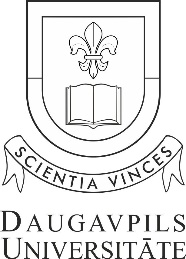 STUDIJU MAKSA
Tiek aprēķināta tikai par Daugavpils Universitātē  apgūstamajiem kredītpunktiem
Studiju maksa 2024./2025.st.g. imatrikulētajiem:
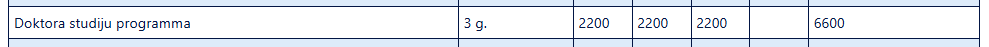 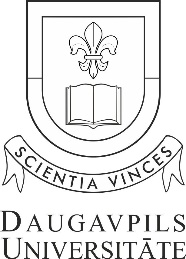 PALDIES PAR UZMANĪBU!